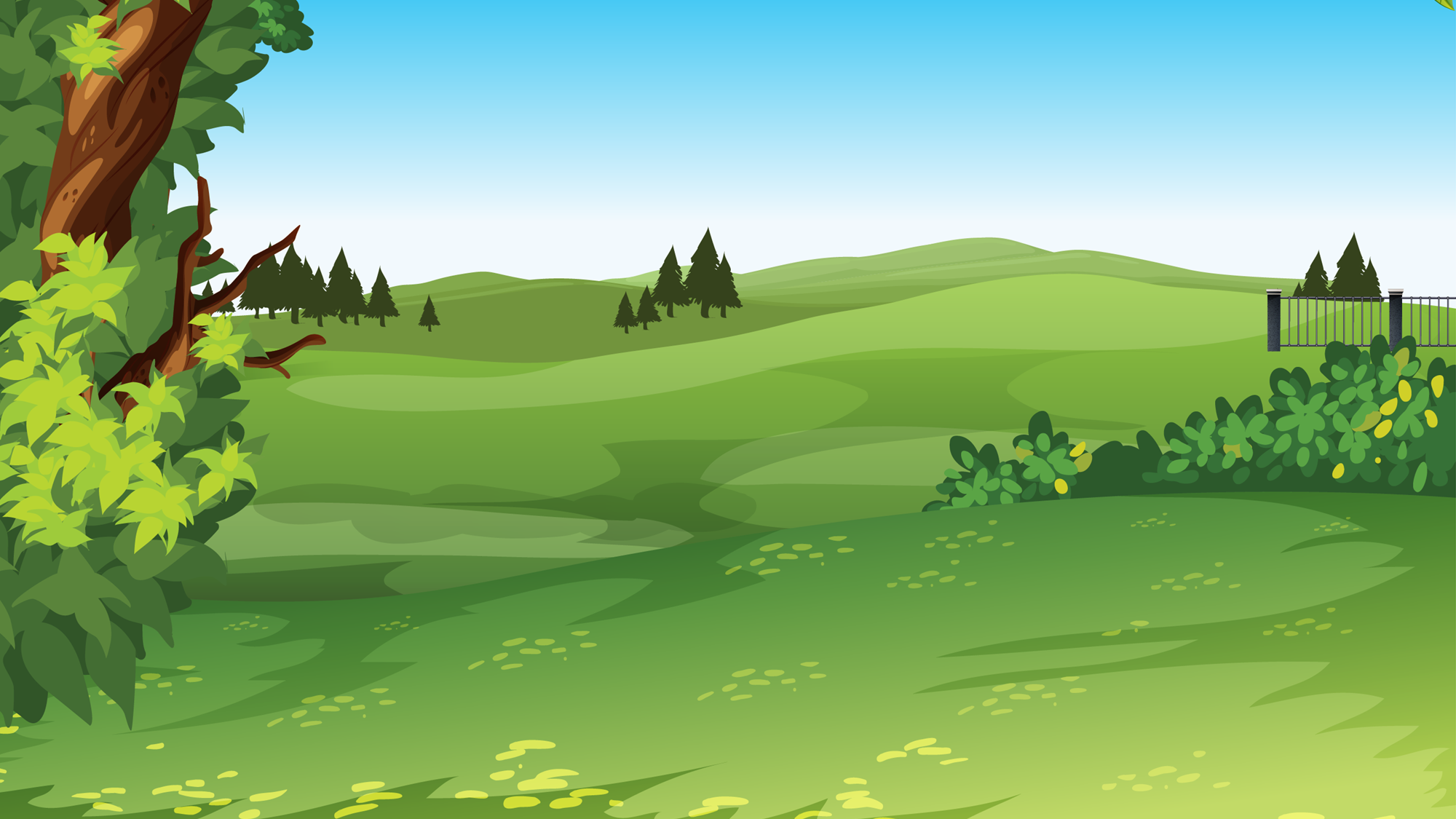 XÂY NHÀ CHO THỎ
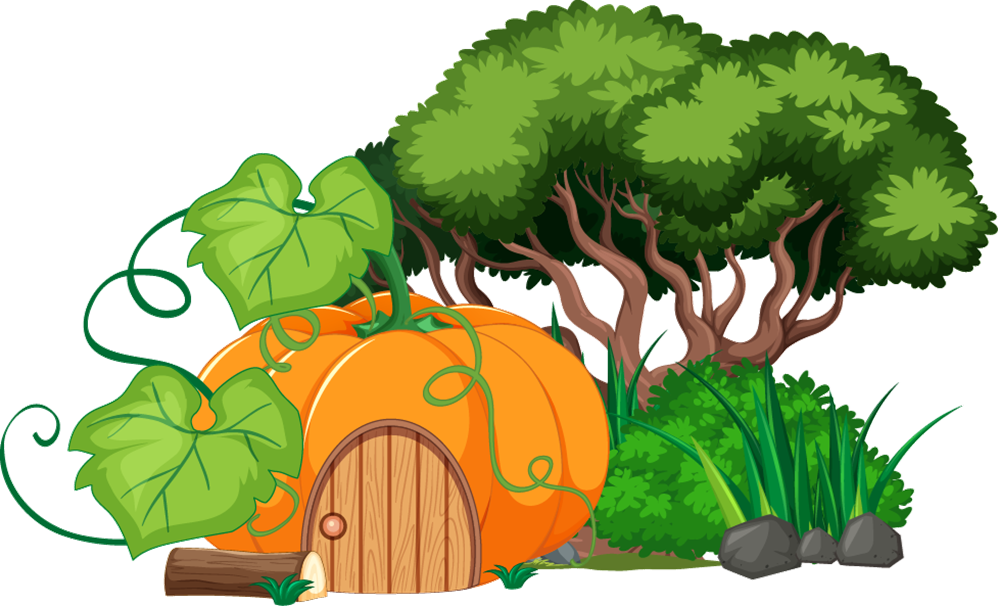 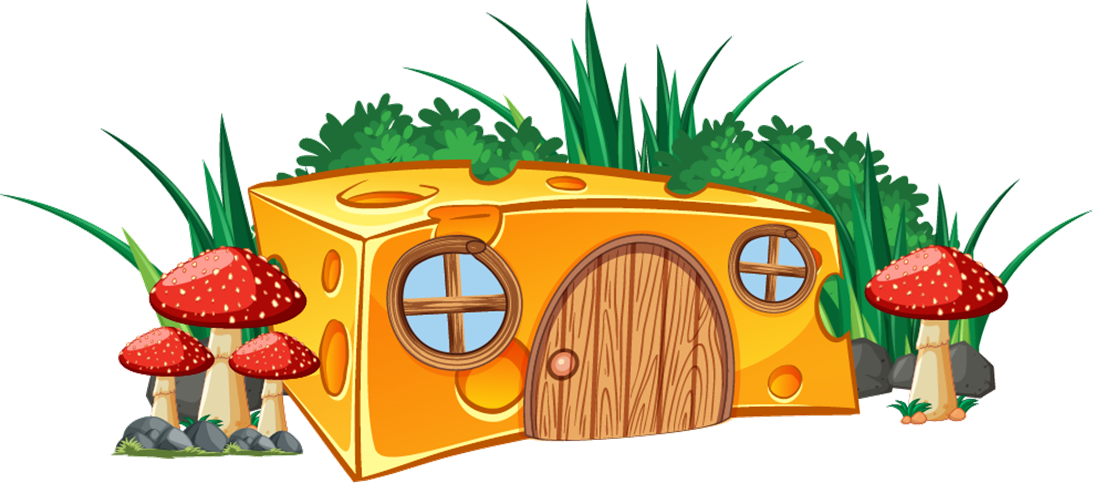 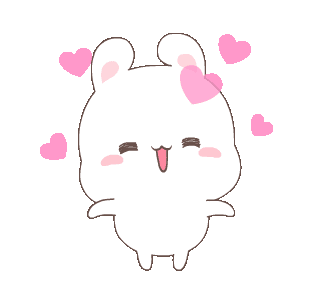 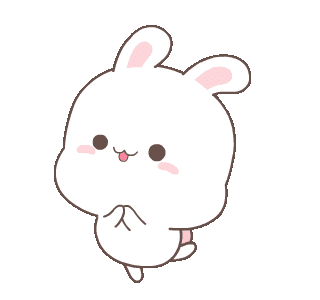 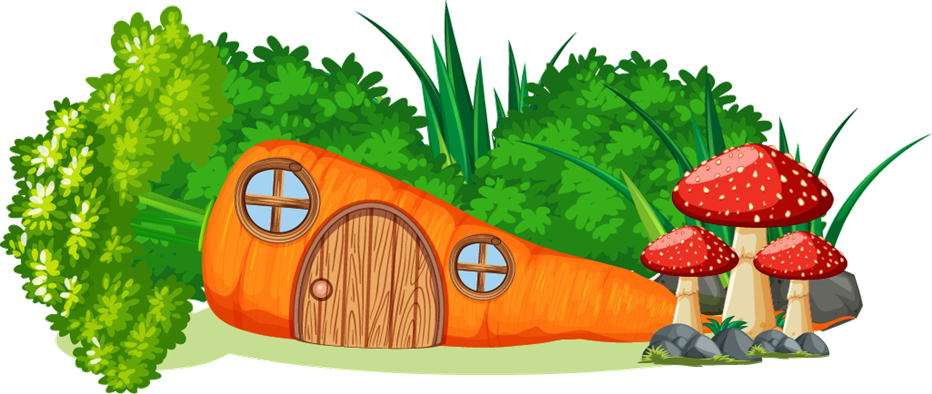 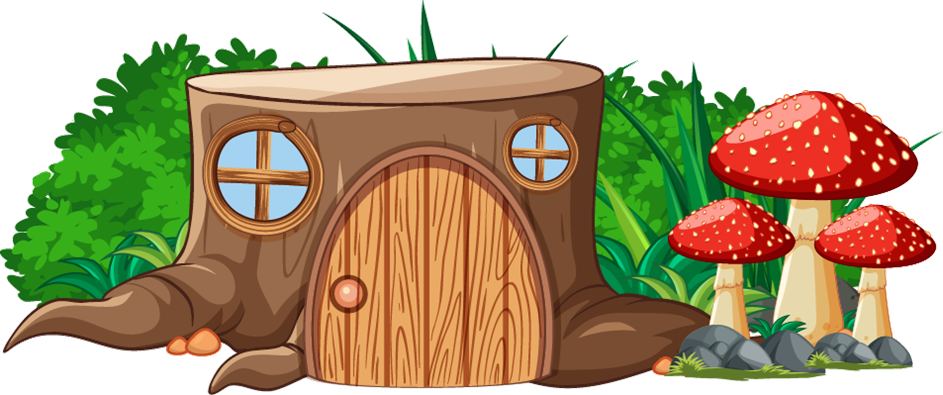 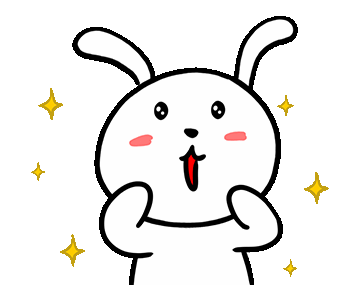 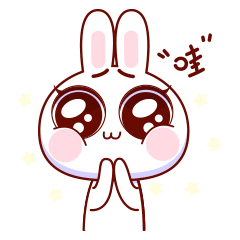 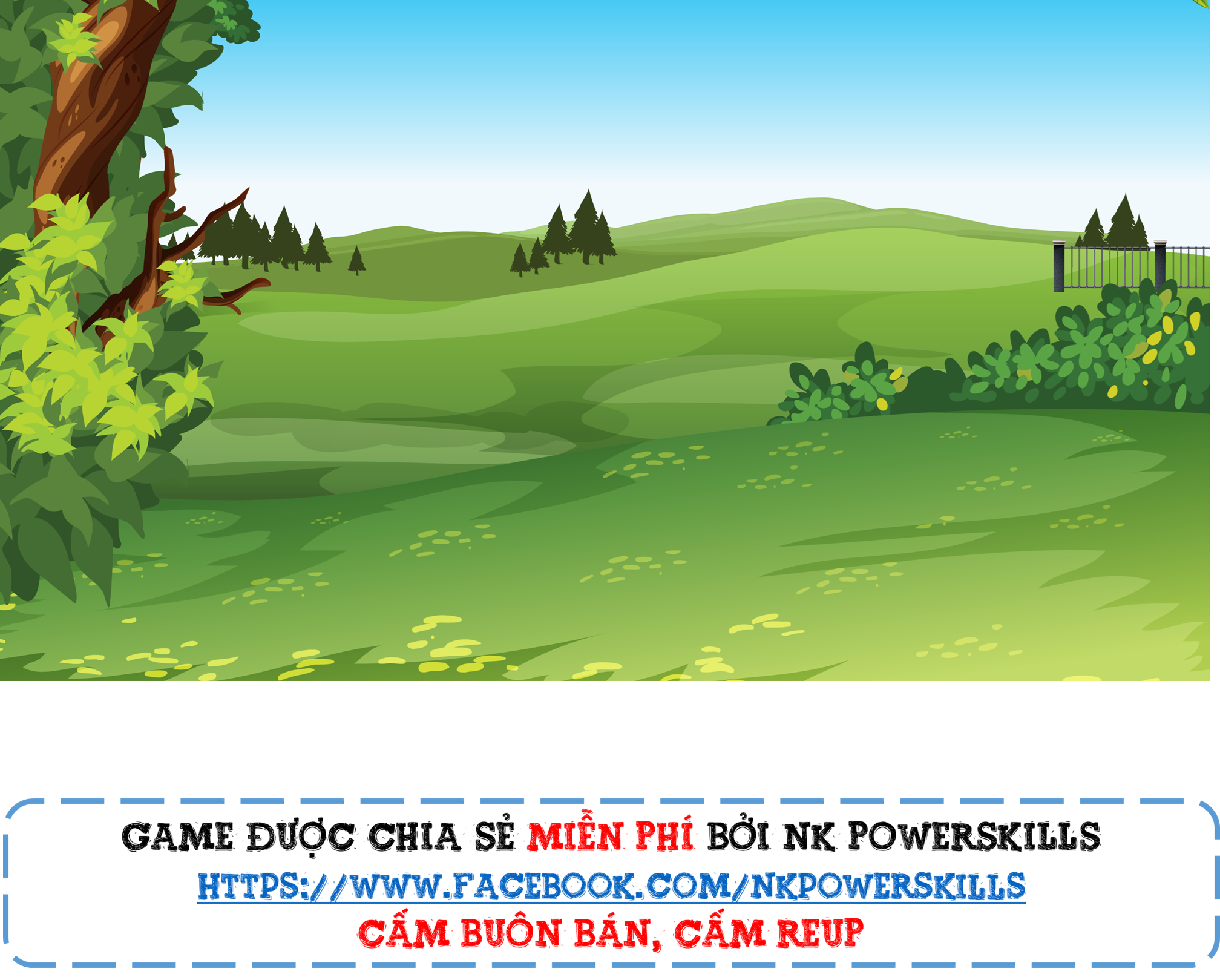 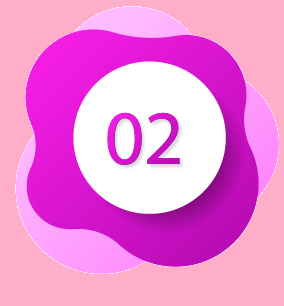 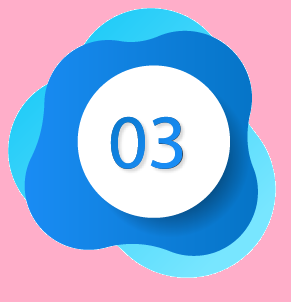 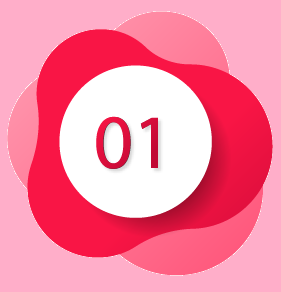 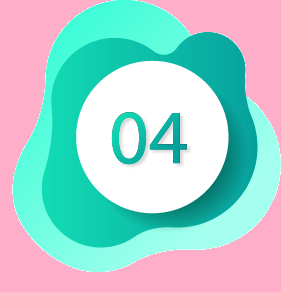 Học tiếp
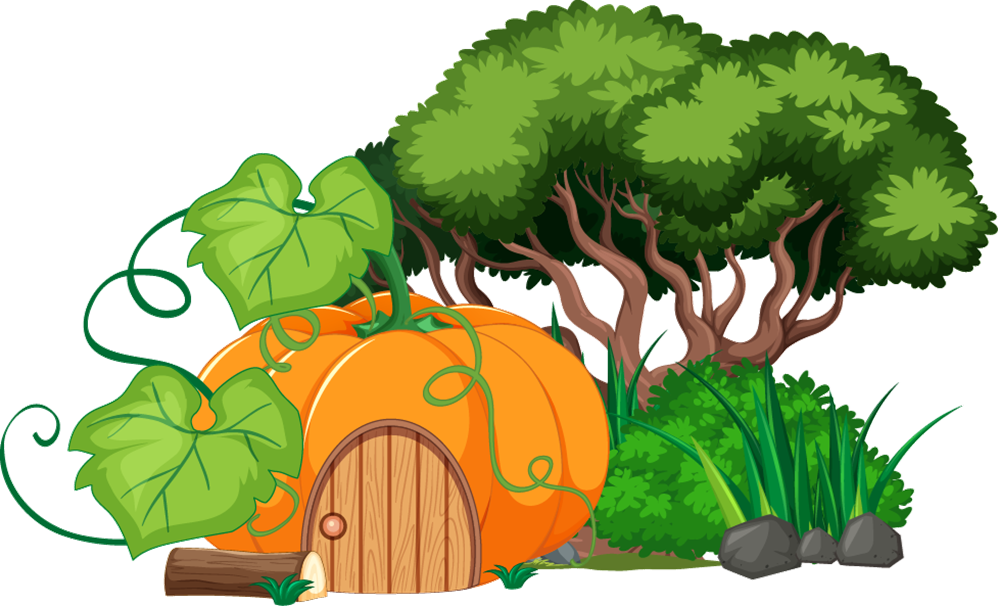 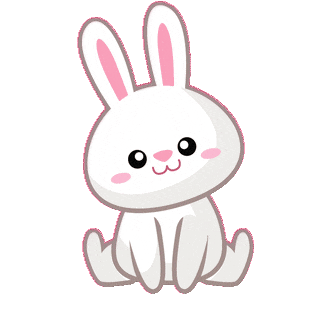 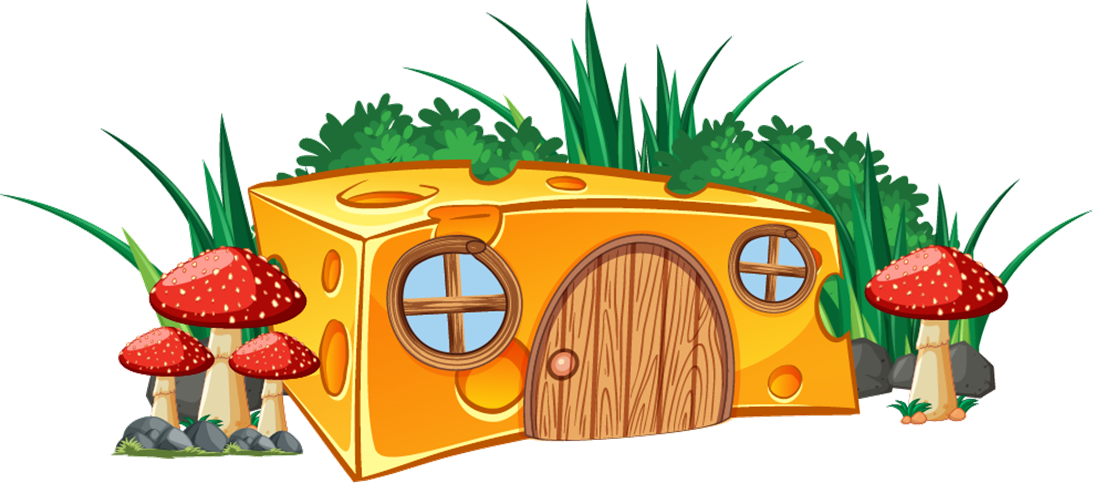 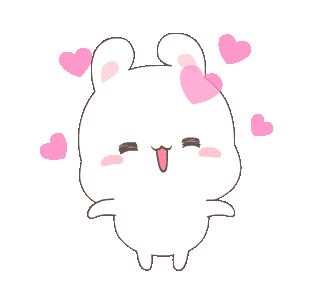 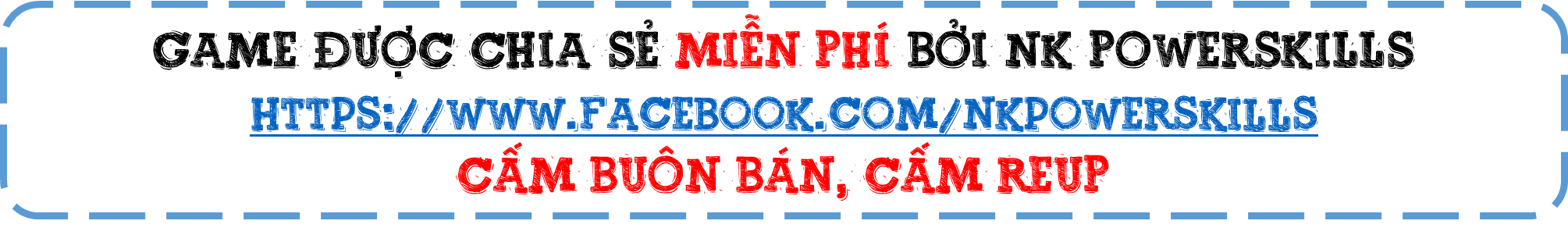 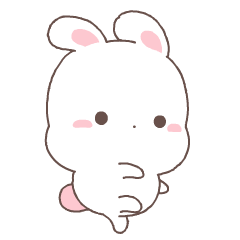 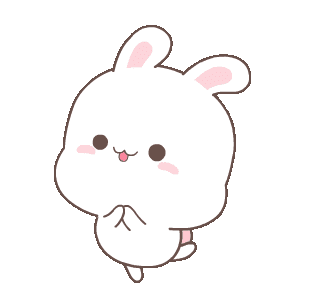 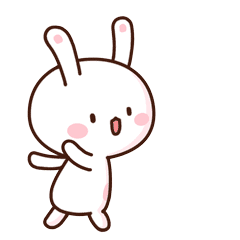 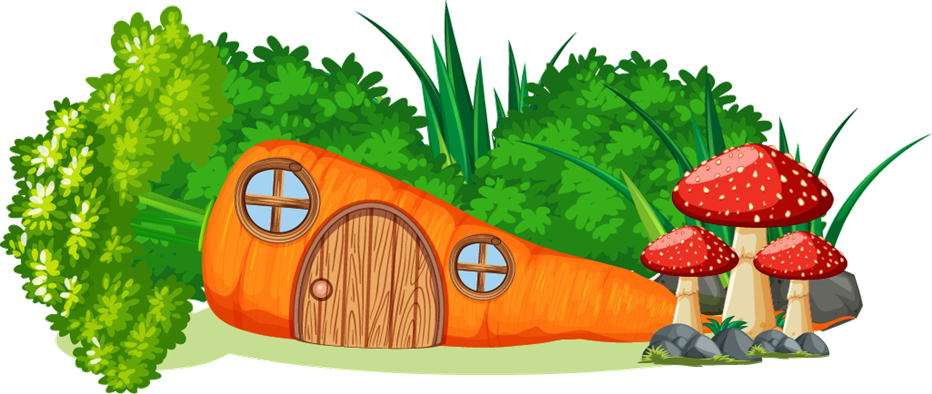 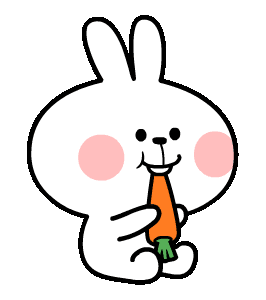 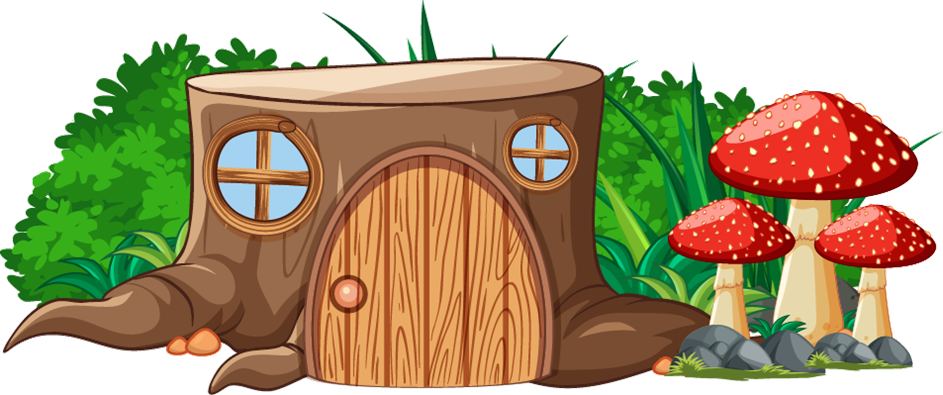 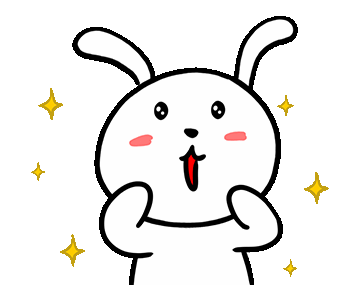 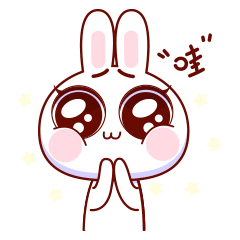 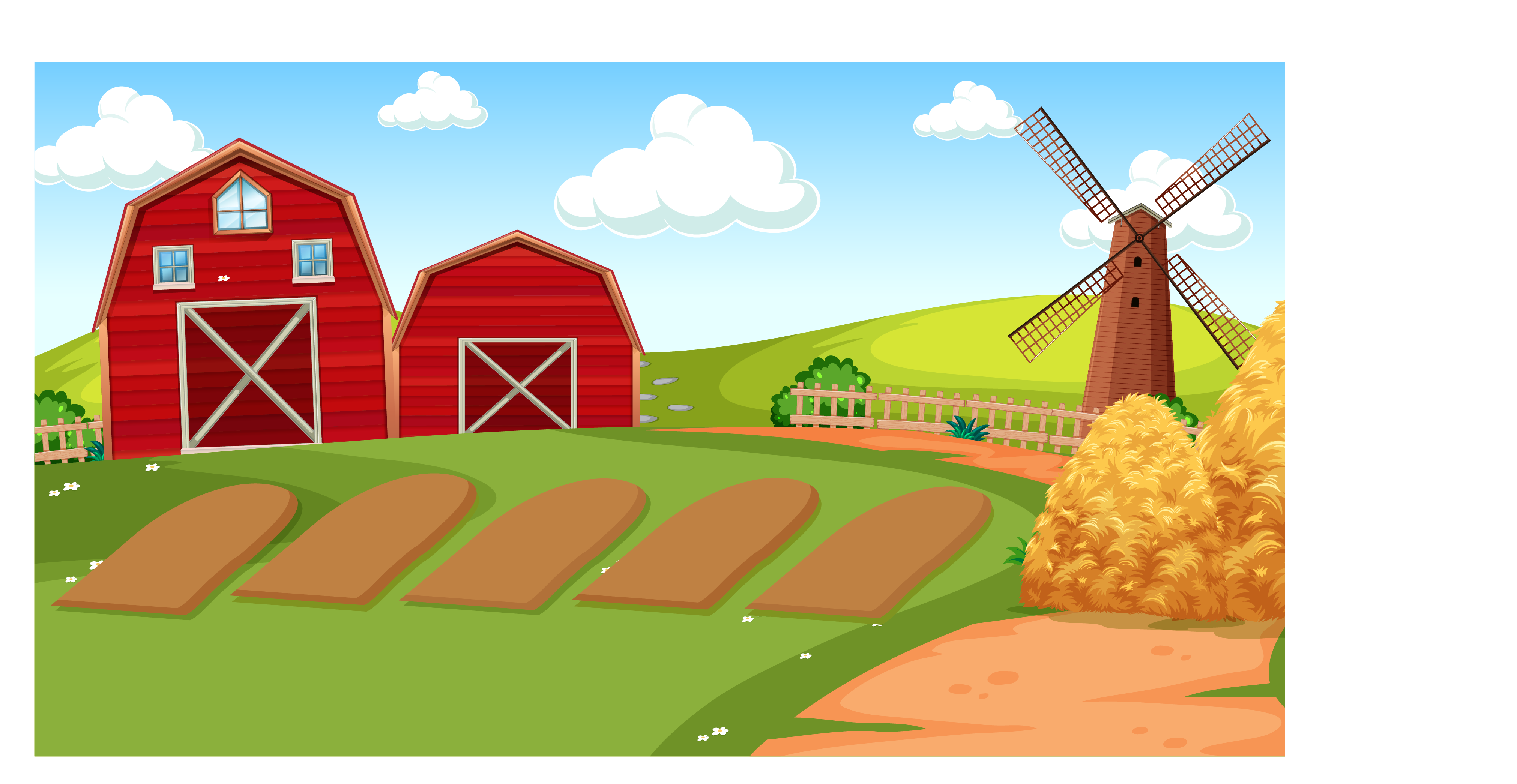 1. Điền dấu thích hợp: <, >, :
3…?...4
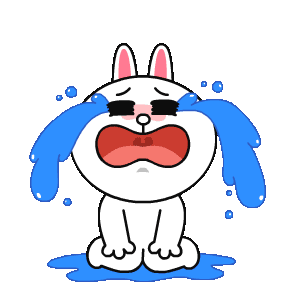 A. <
B. >
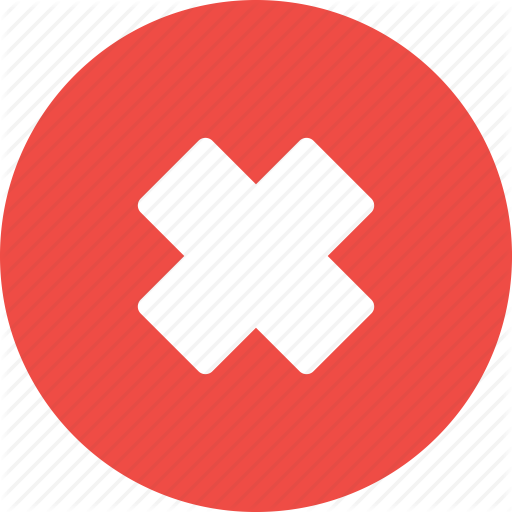 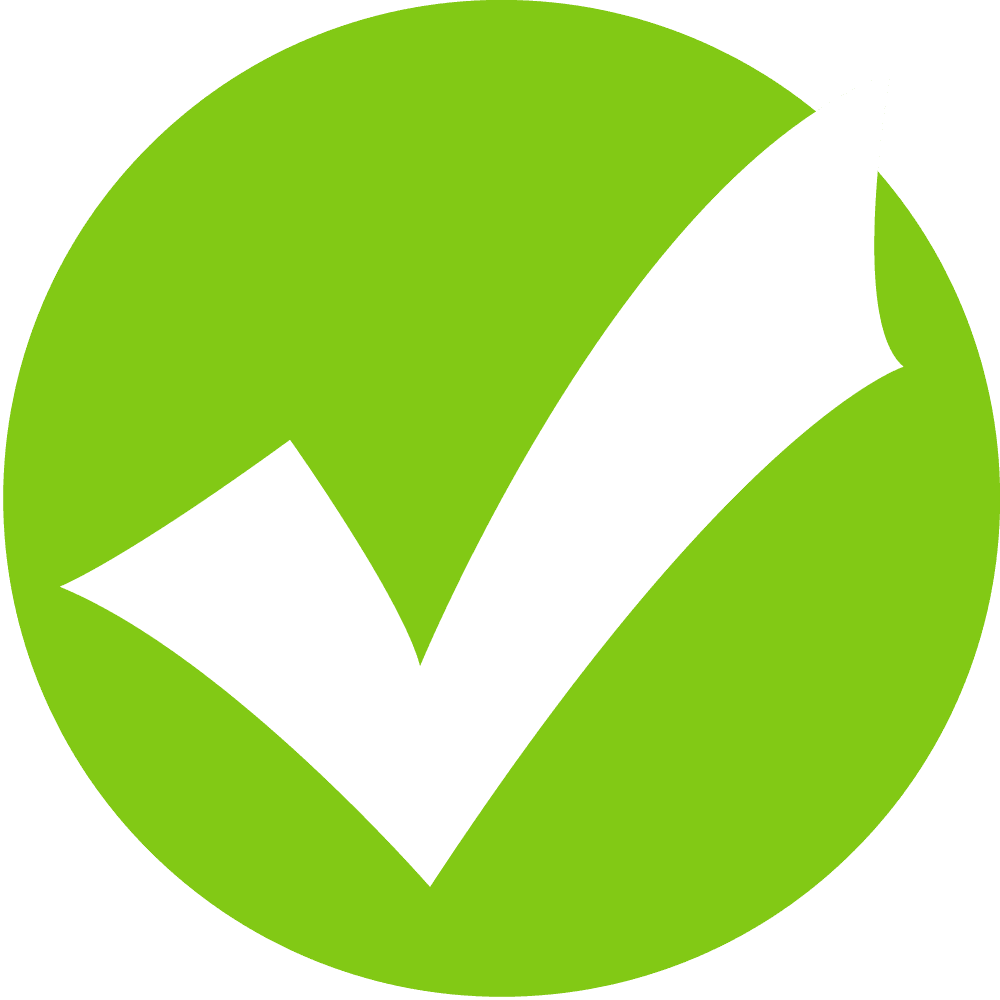 C. =
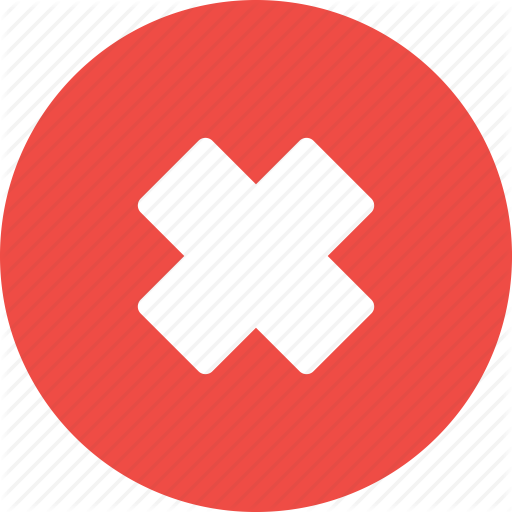 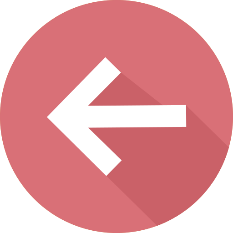 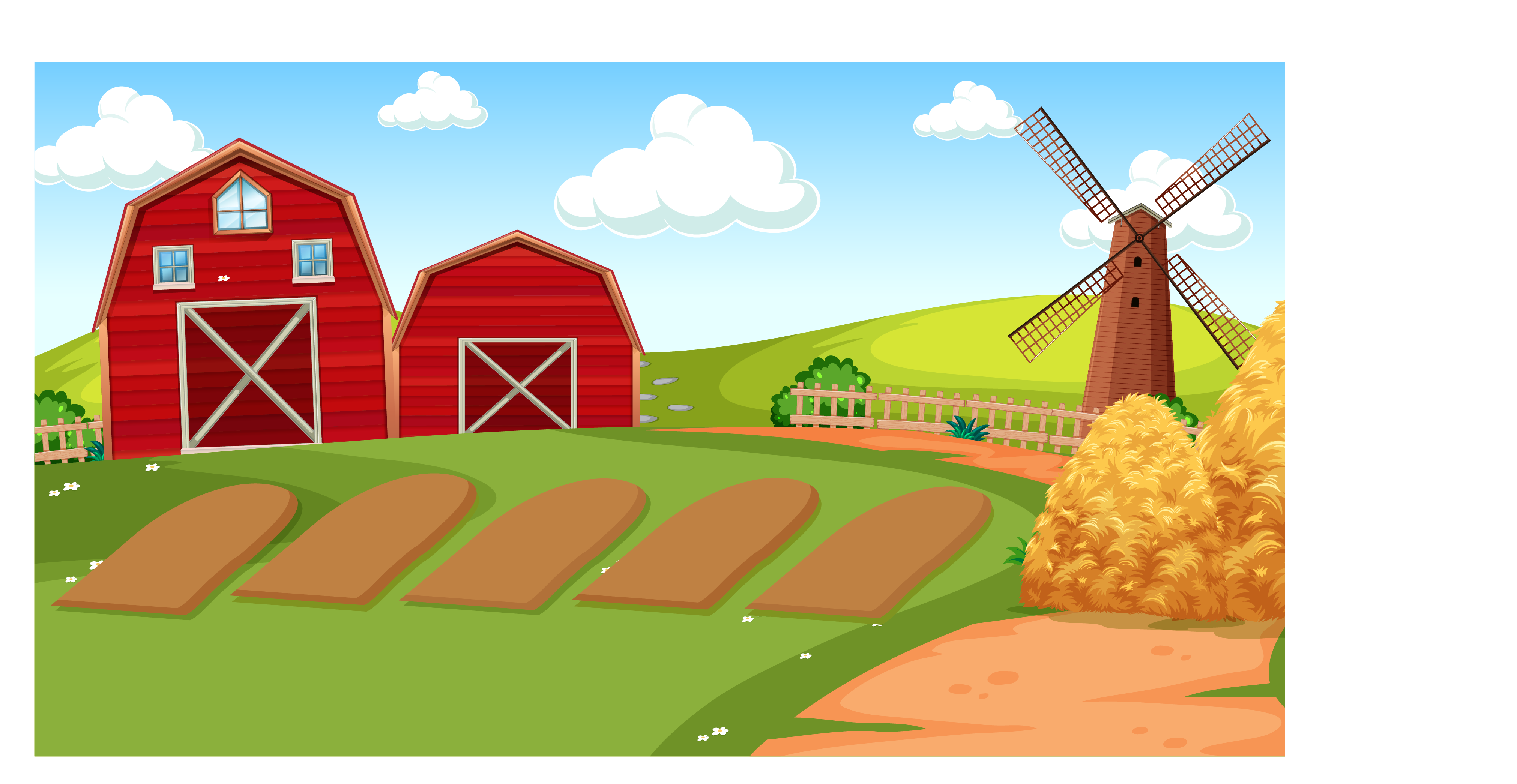 2. Điền dấu thích hợp: <, >, :
2…?...1
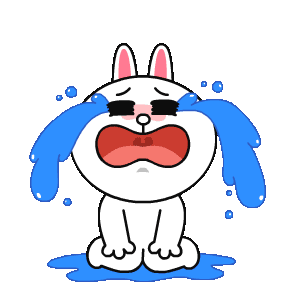 A. <
B. =
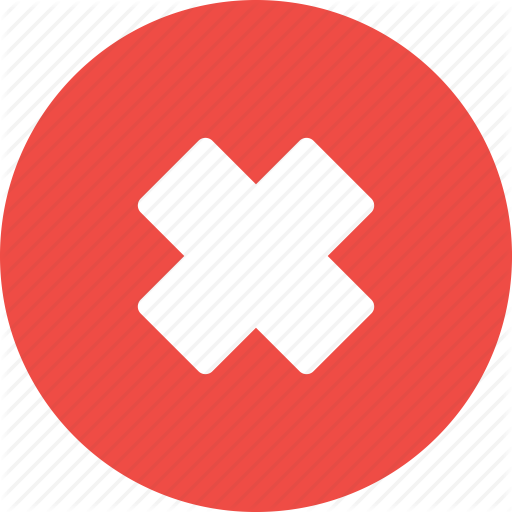 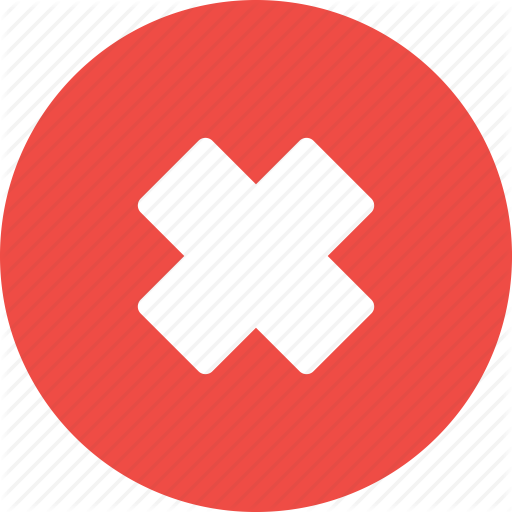 C. >
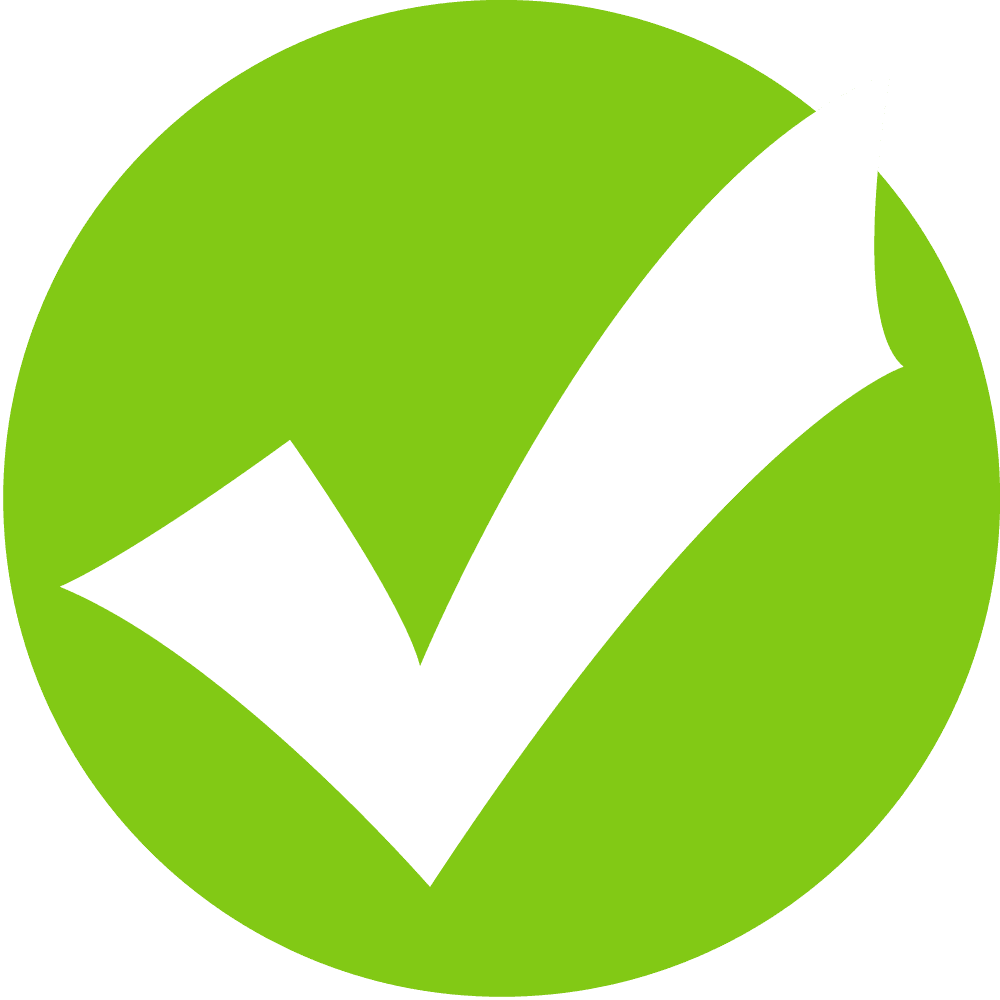 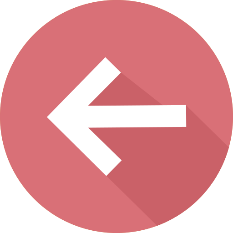 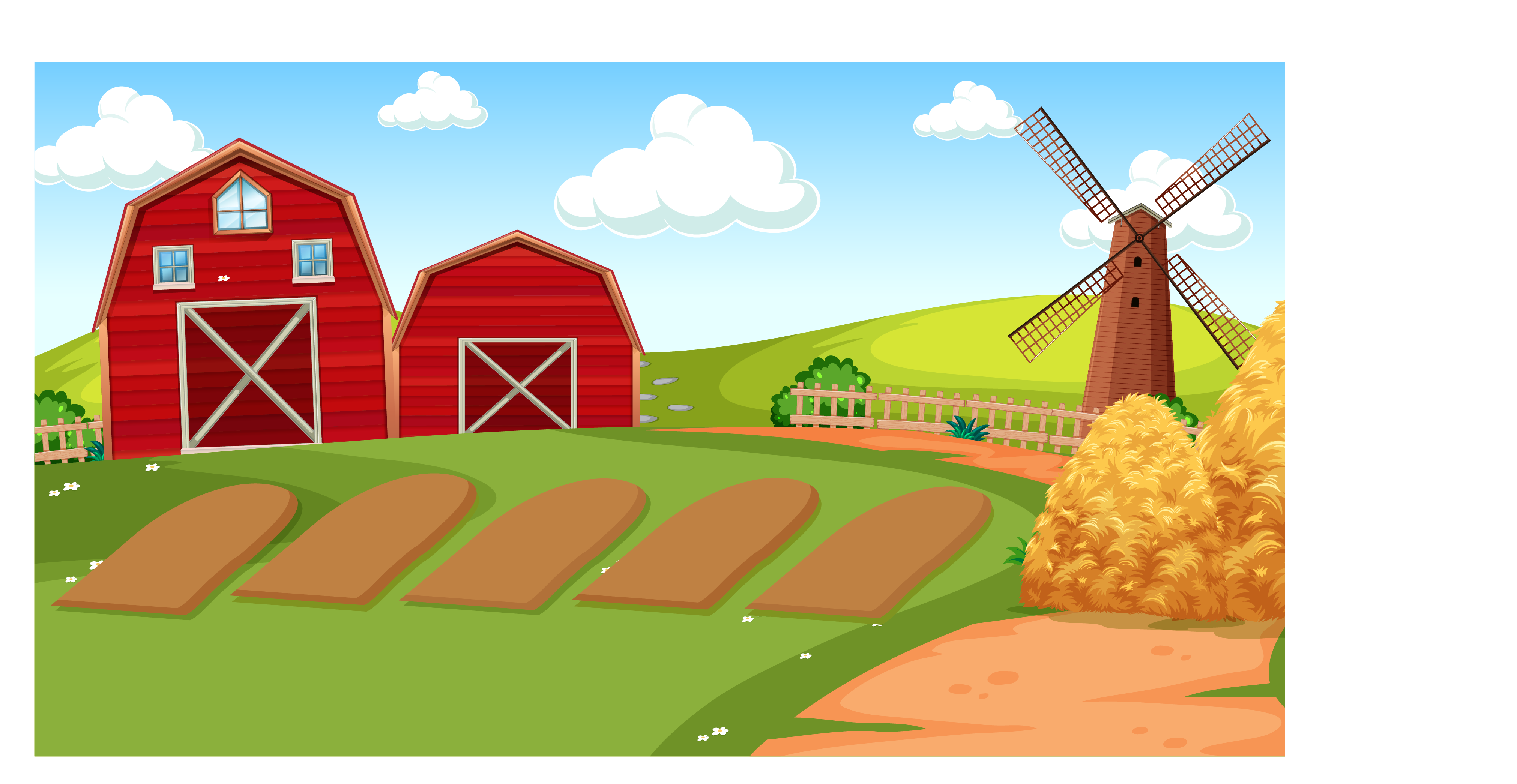 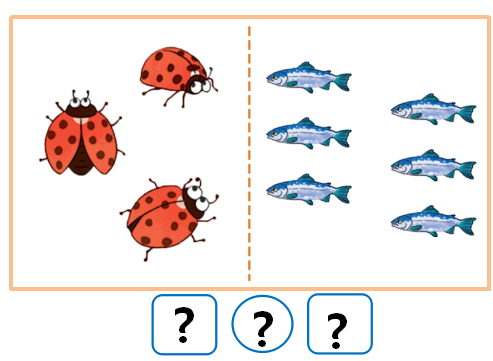 3. Lựa chọn phép tính đúng
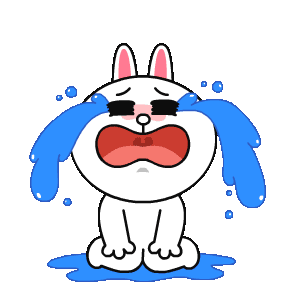 A. 3 < 4
C. 4 < 6
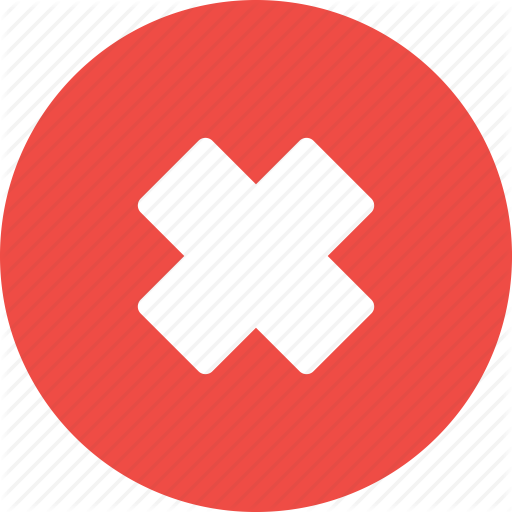 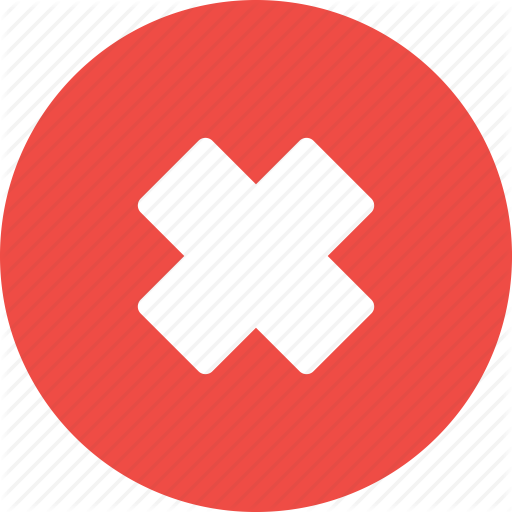 B. 3 < 6
D. 3< 5
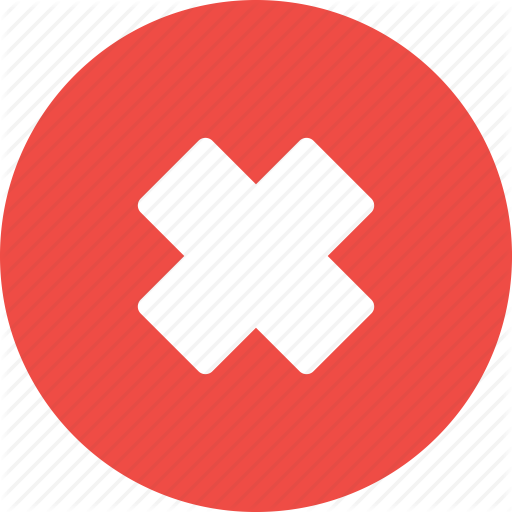 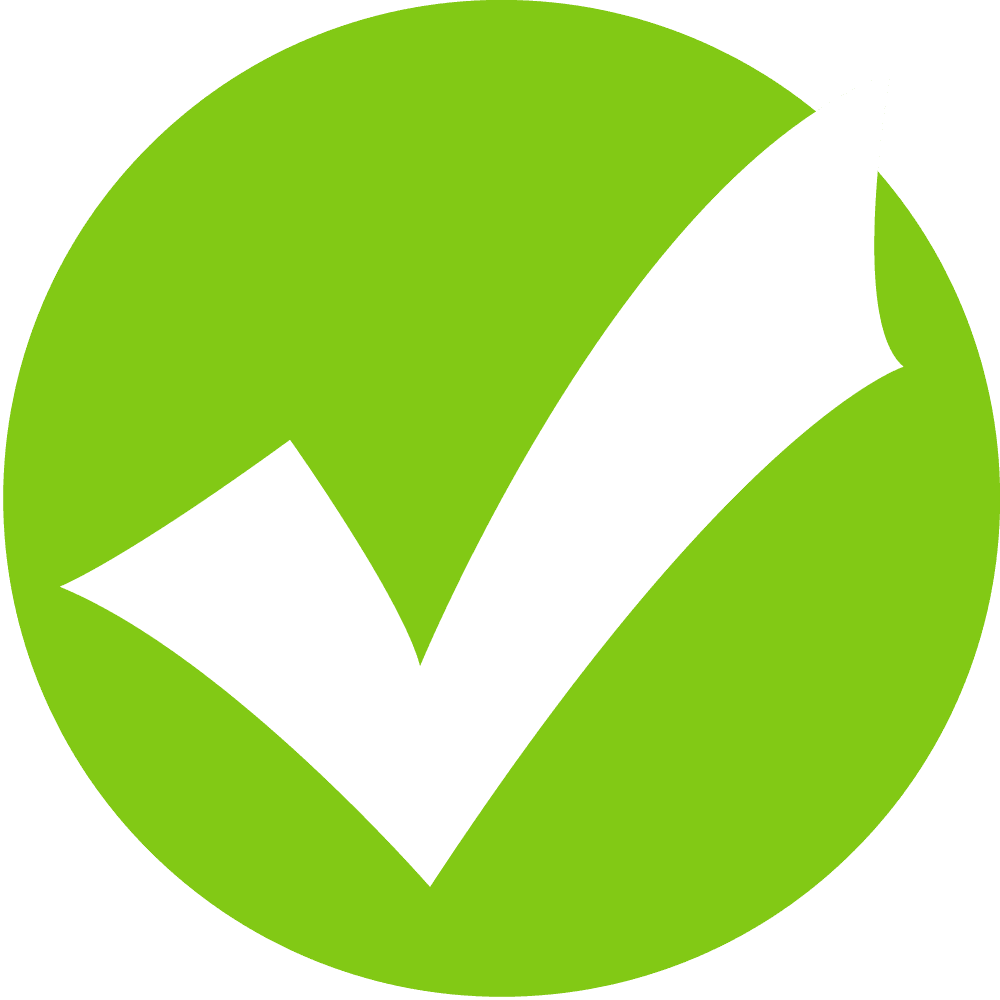 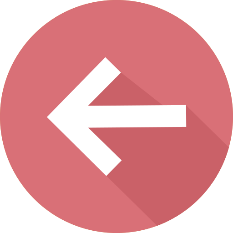 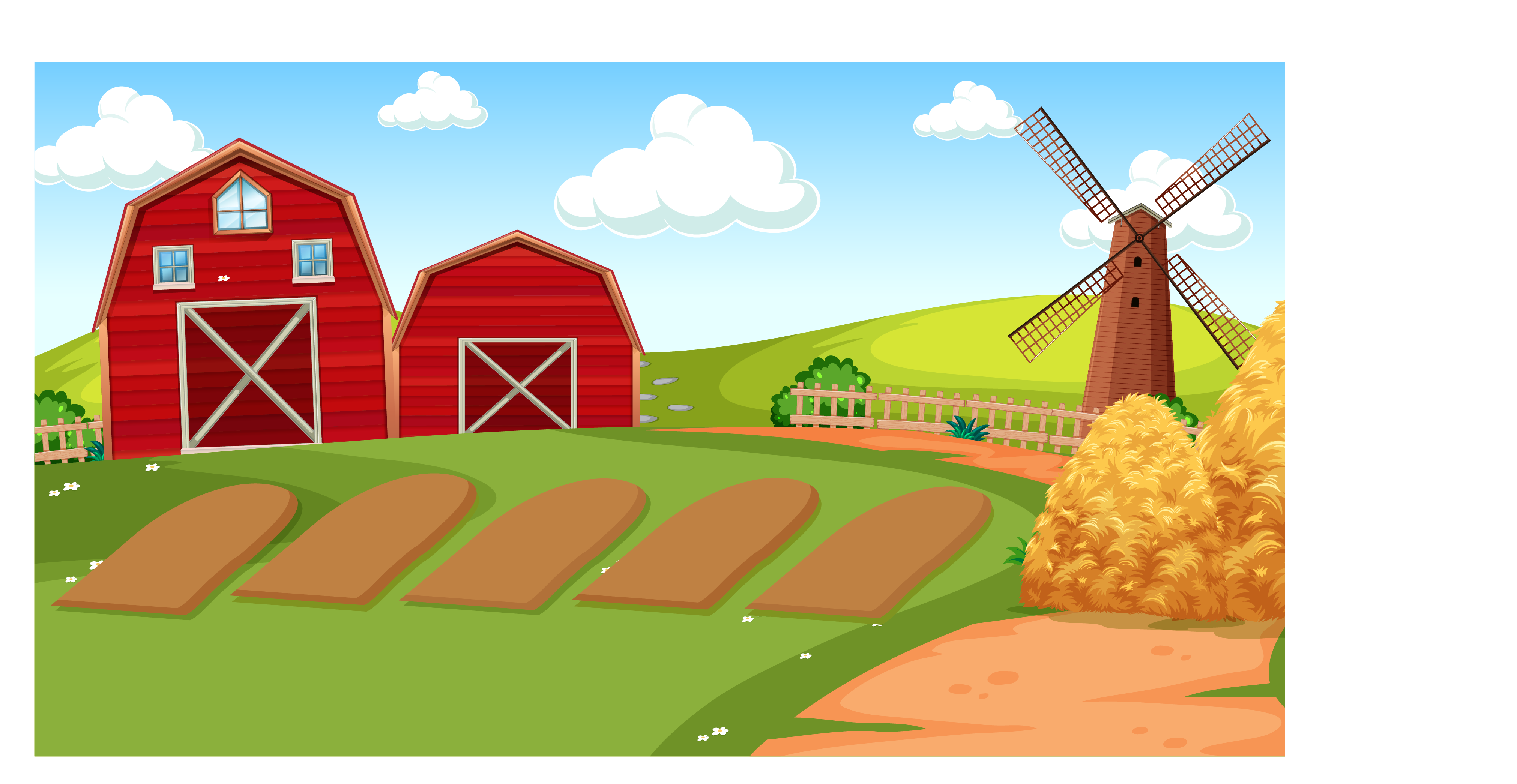 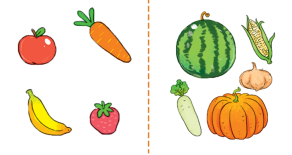 4. Lựa chọn phép tính đúng
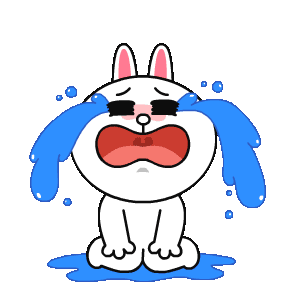 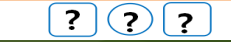 A. 3 < 5
C. 4 > 5
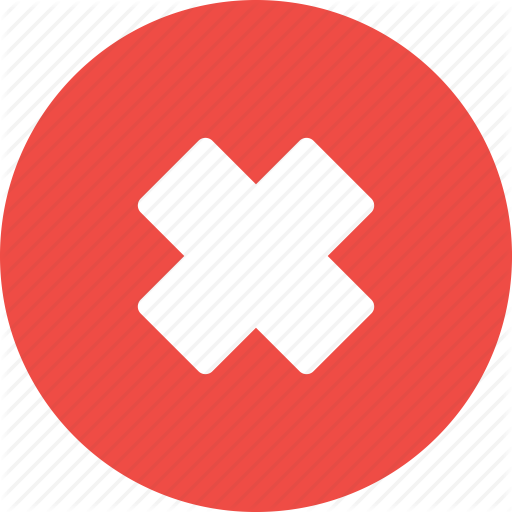 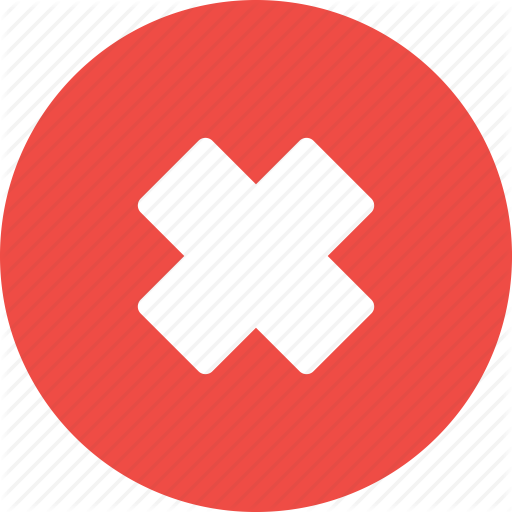 B. 4 < 5
D. 3 > 5
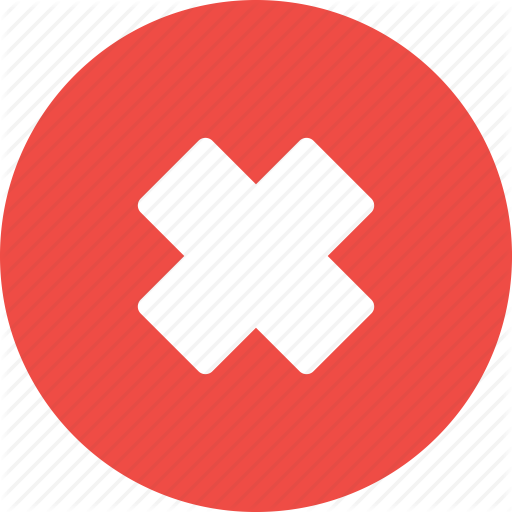 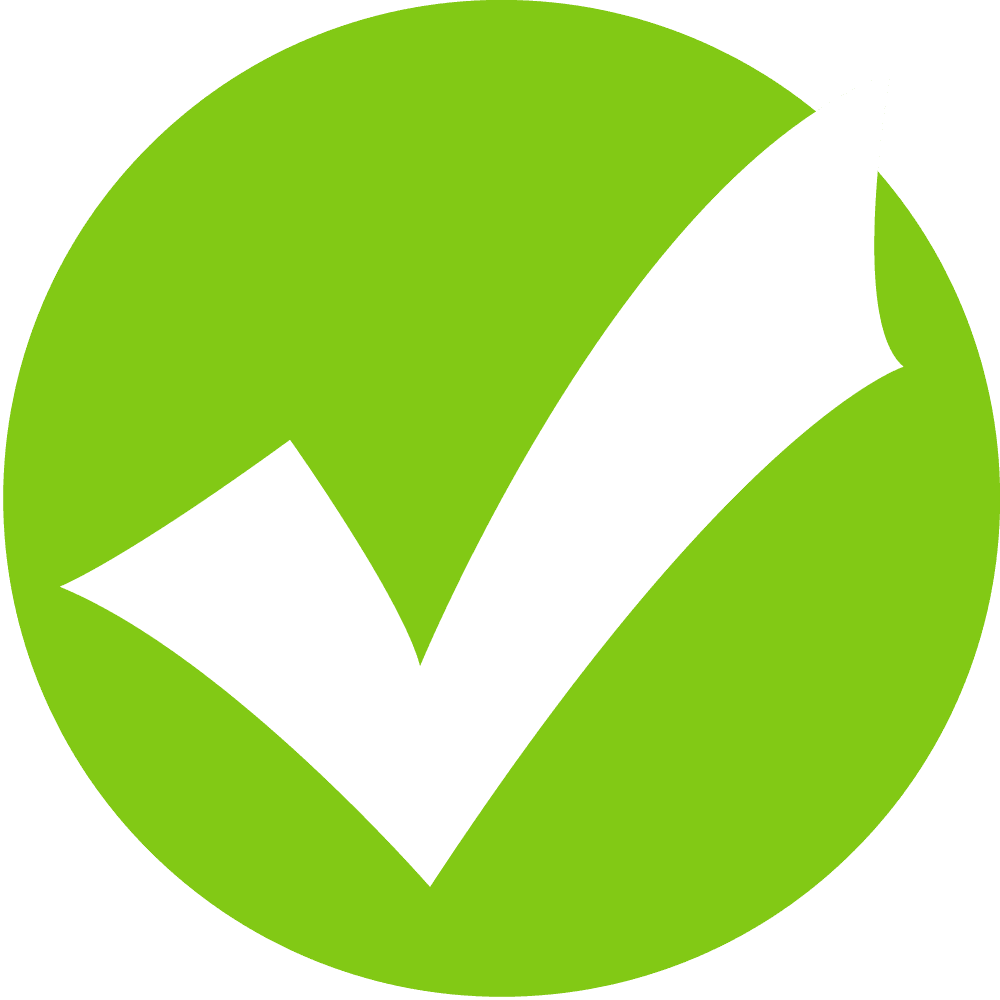 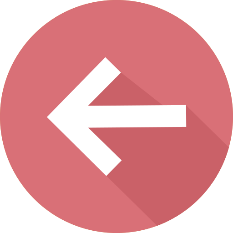 CHỦ ĐỀ 1
Các số từ 1 đến 10
BÀI 5: MẤY VÀ MẤY
TIẾT 1
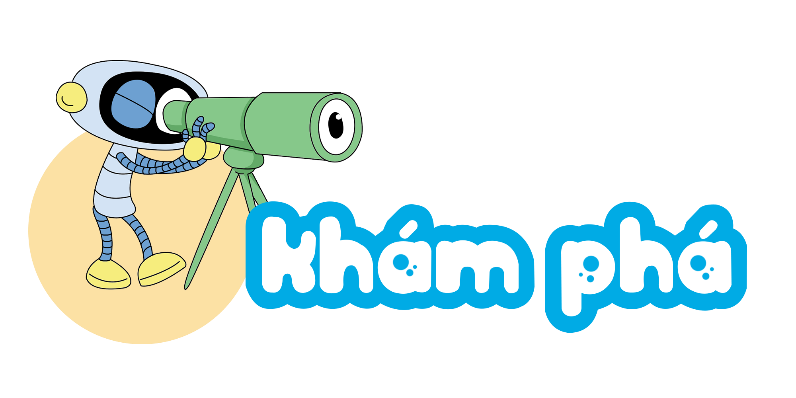 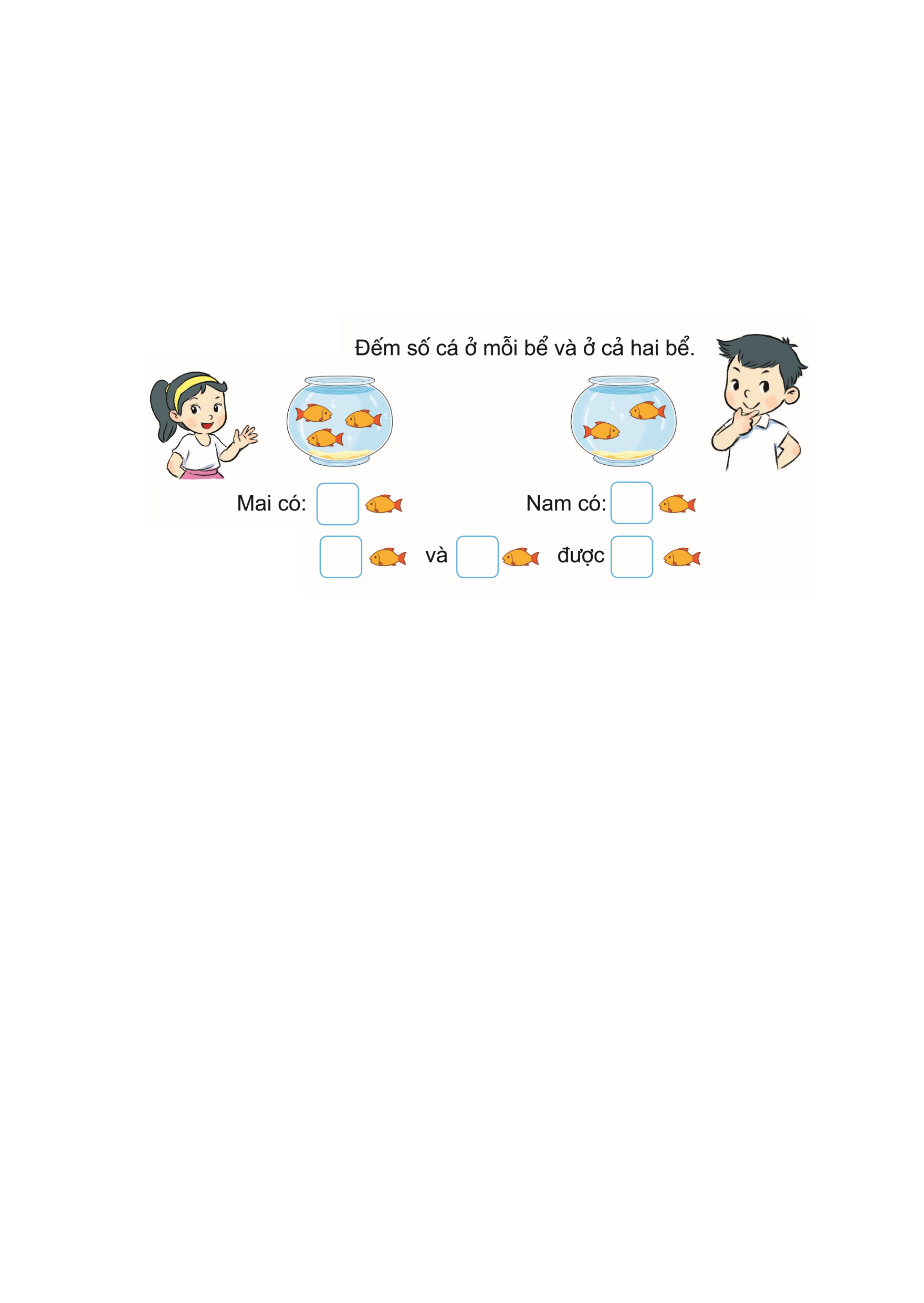 ?
?
?
?
?
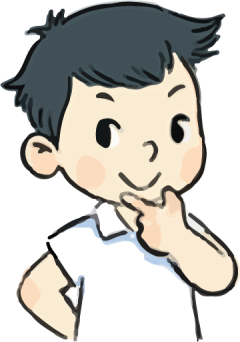 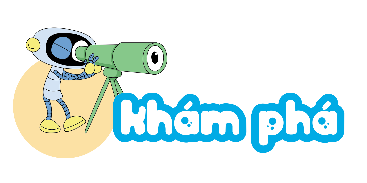 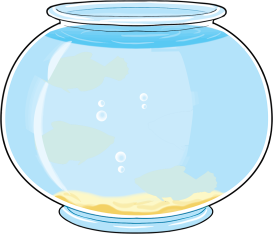 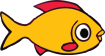 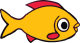 3
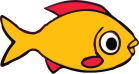 ?
Nam có:
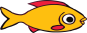 2
?
?
?
5
3
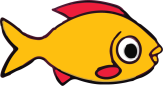 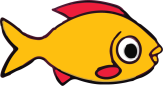 và
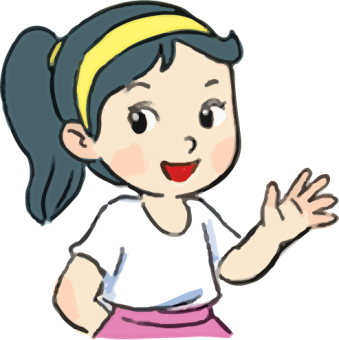 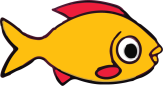 được
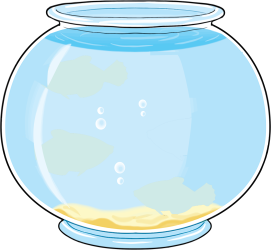 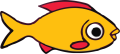 2
?
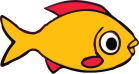 Mai có:
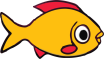 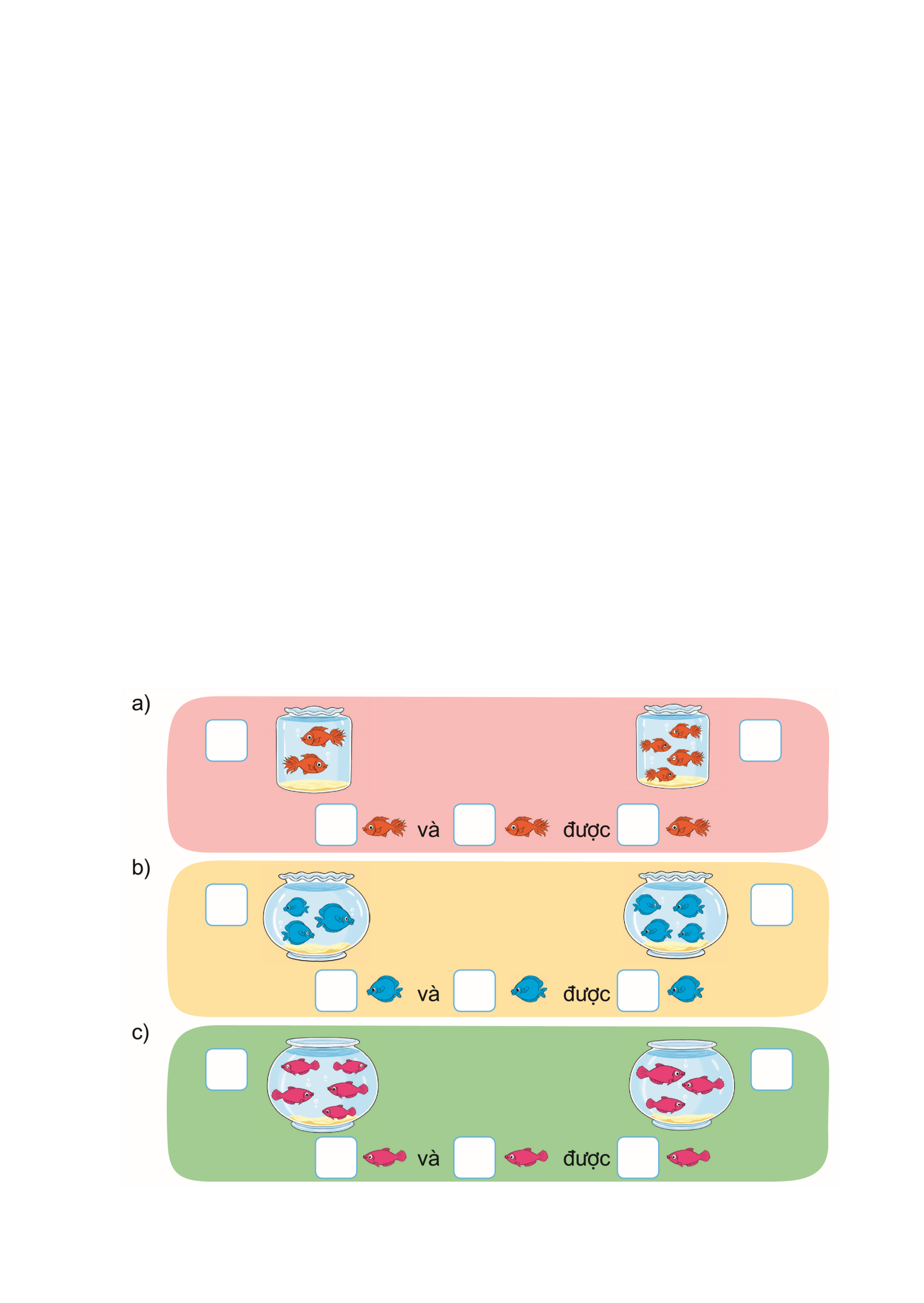 1.
Số ?
?
?
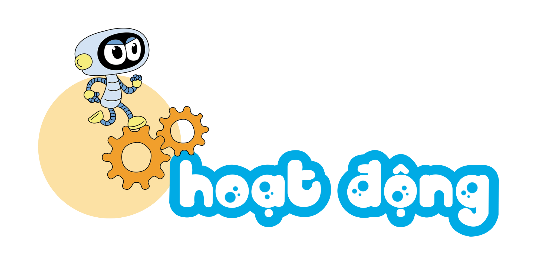 ?
?
?
?
?
?
?
?
?
?
?
?
?
a)
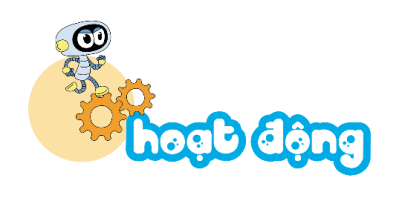 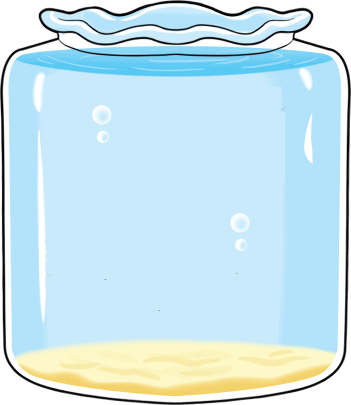 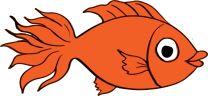 ?
2
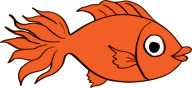 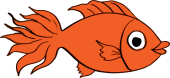 2
?
4
?
?
6
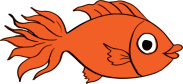 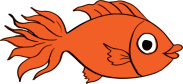 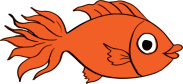 và
được
?
4
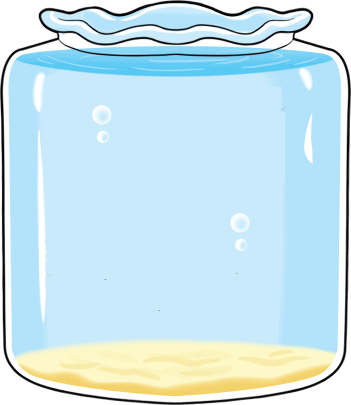 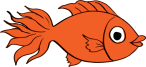 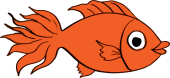 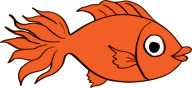 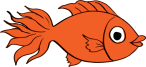 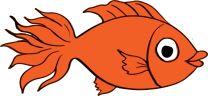 Giải lao
Hương Thảo: tranthao121004@gmail.com
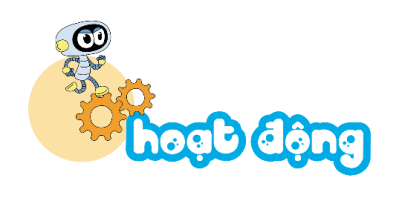 b)
?
3
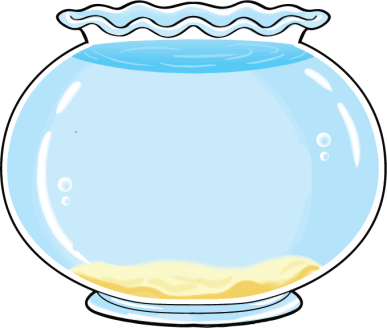 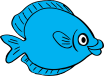 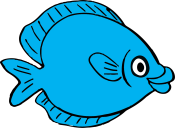 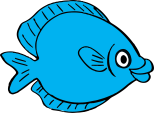 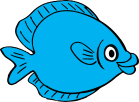 ?
7
?
3
4
?
và
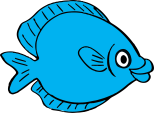 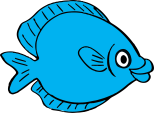 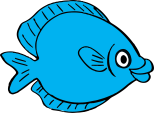 được
4
?
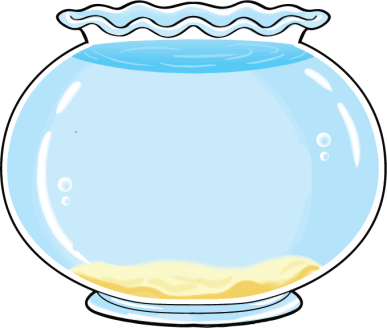 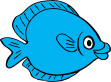 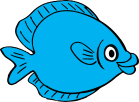 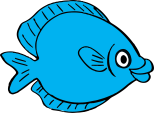 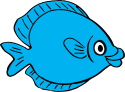 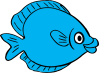 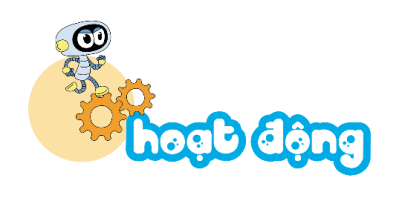 c)
5
?
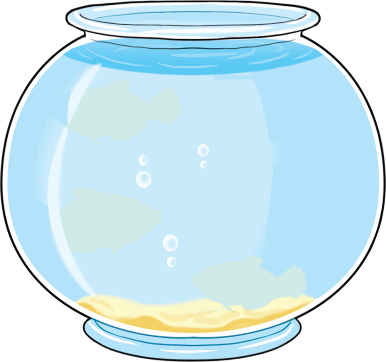 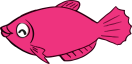 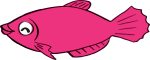 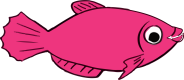 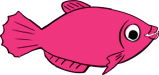 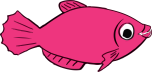 ?
?
3
?
8
5
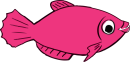 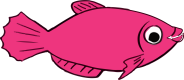 và
được
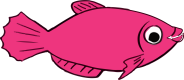 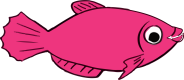 ?
3
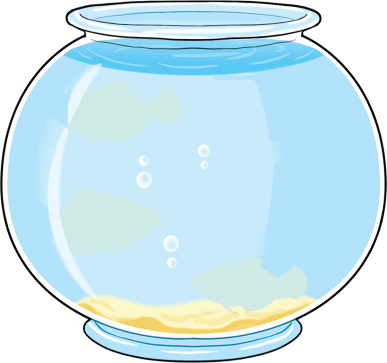 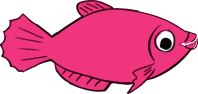 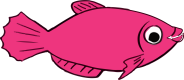 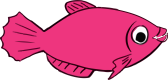 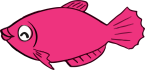 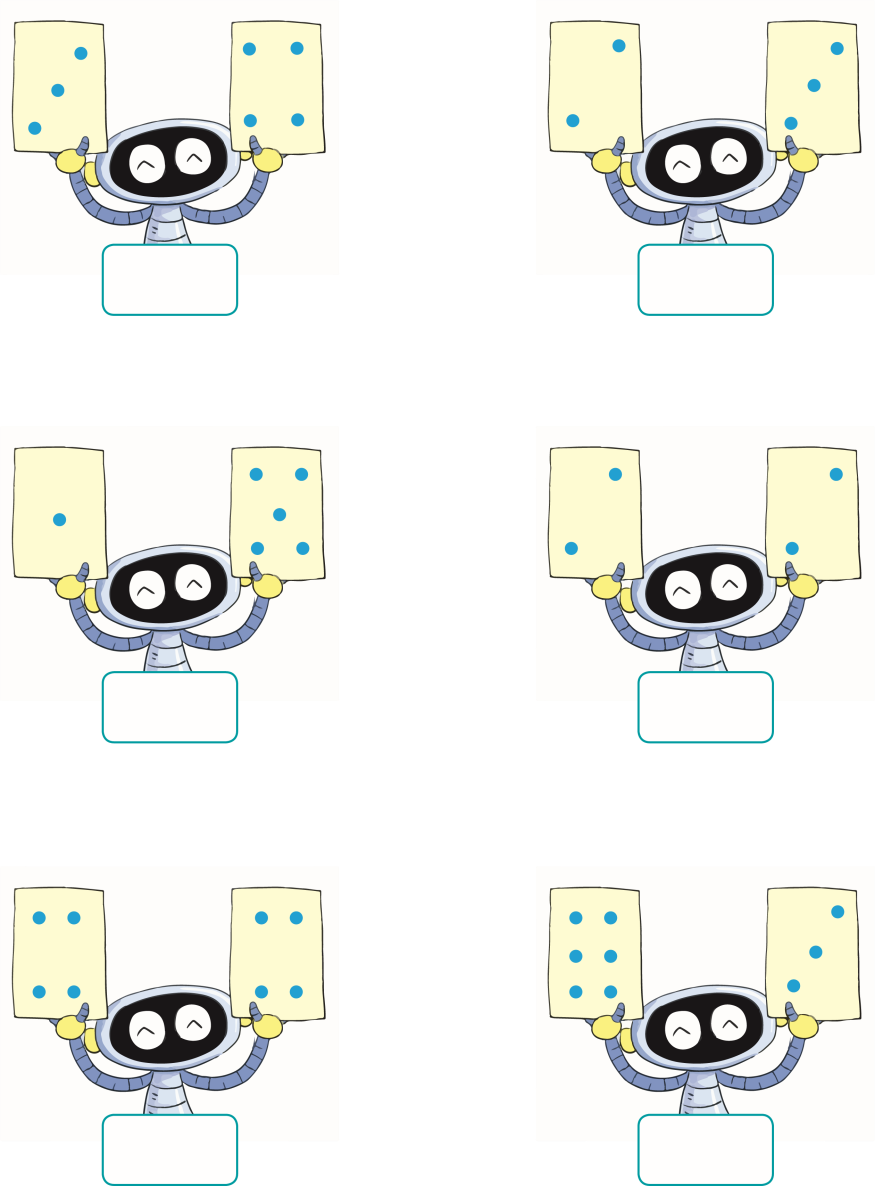 ?
?
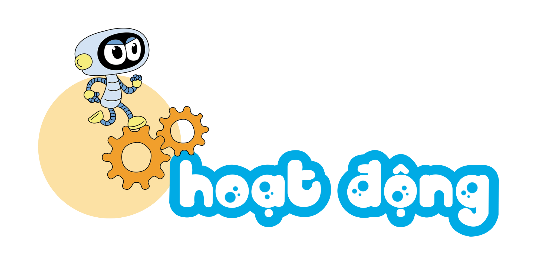 ?
?
2. Số ?
?
?
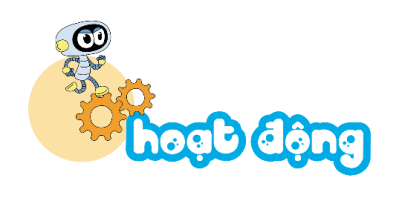 Đố các bạn có bao nhiêu chấm bi trong hình?
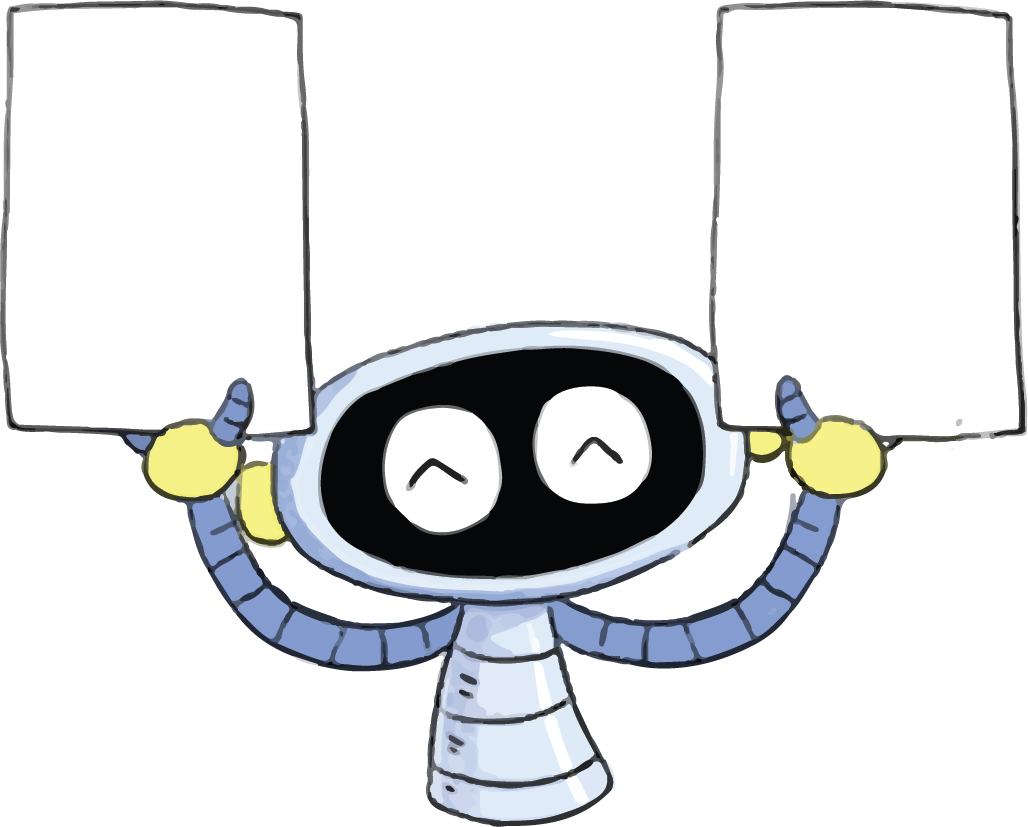 ?
7
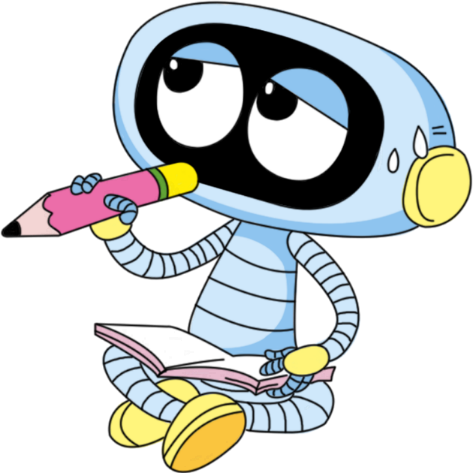 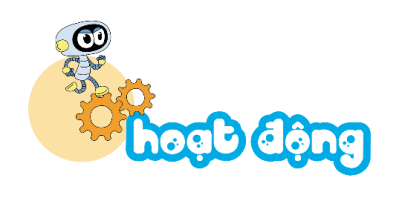 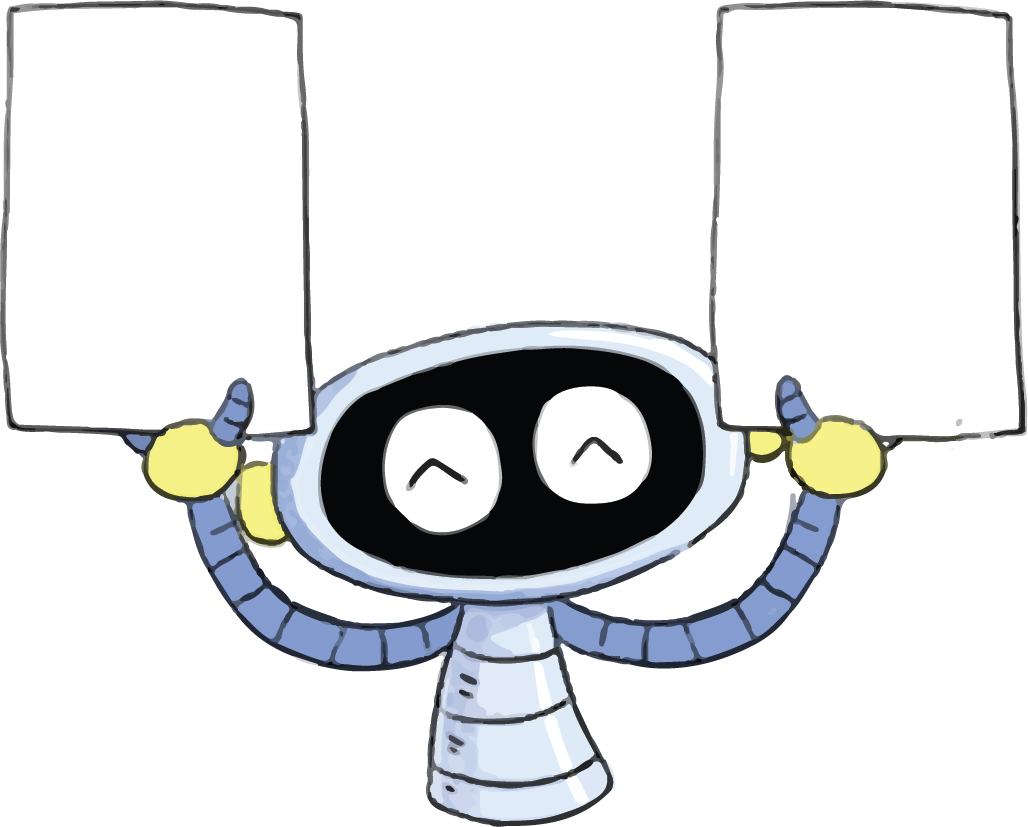 Đố các bạn có bao nhiêu chấm bi trong hình?
?
5
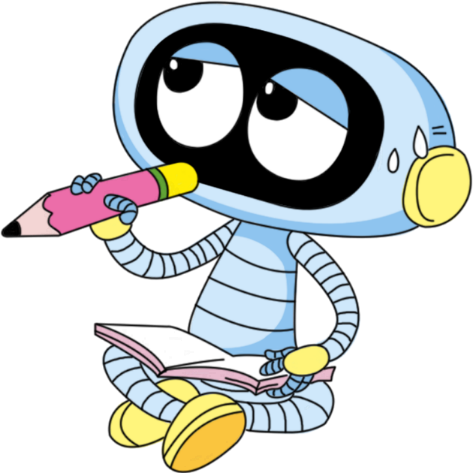 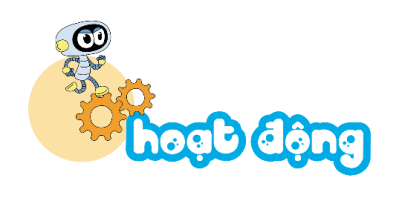 Đố các bạn có bao nhiêu chấm bi trong hình?
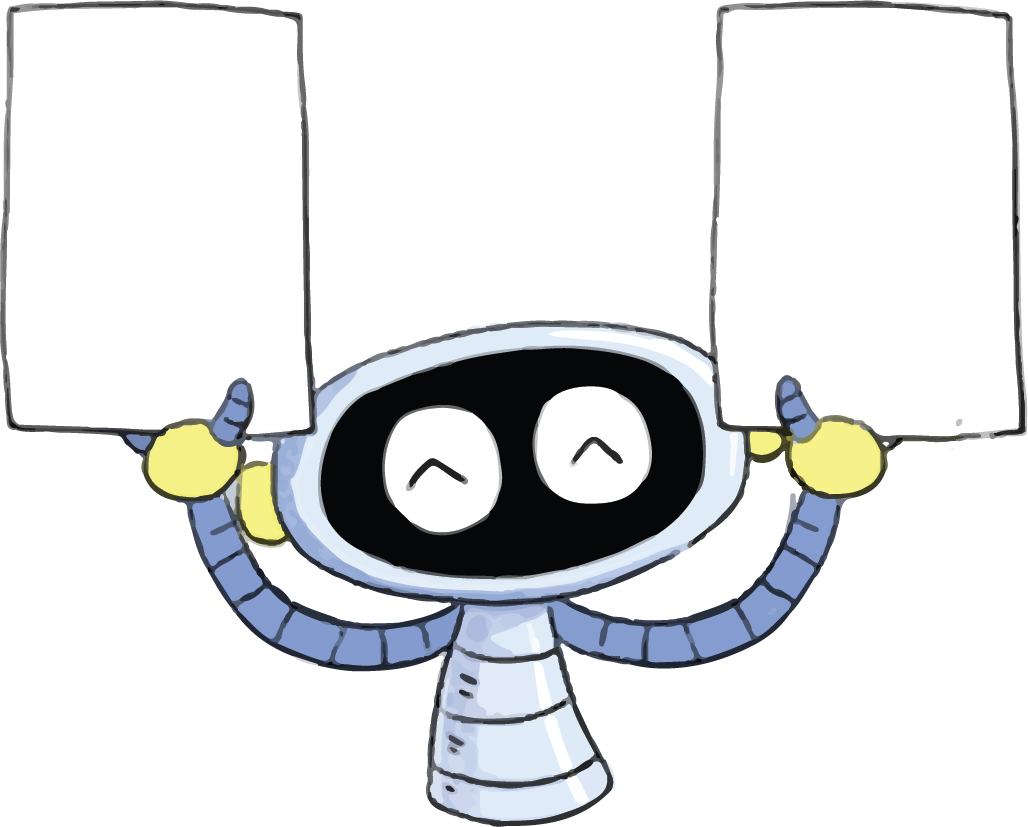 ?
6
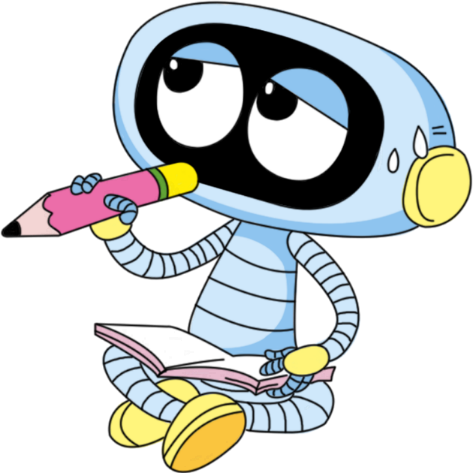 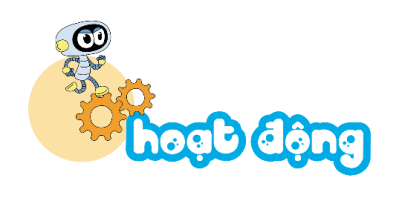 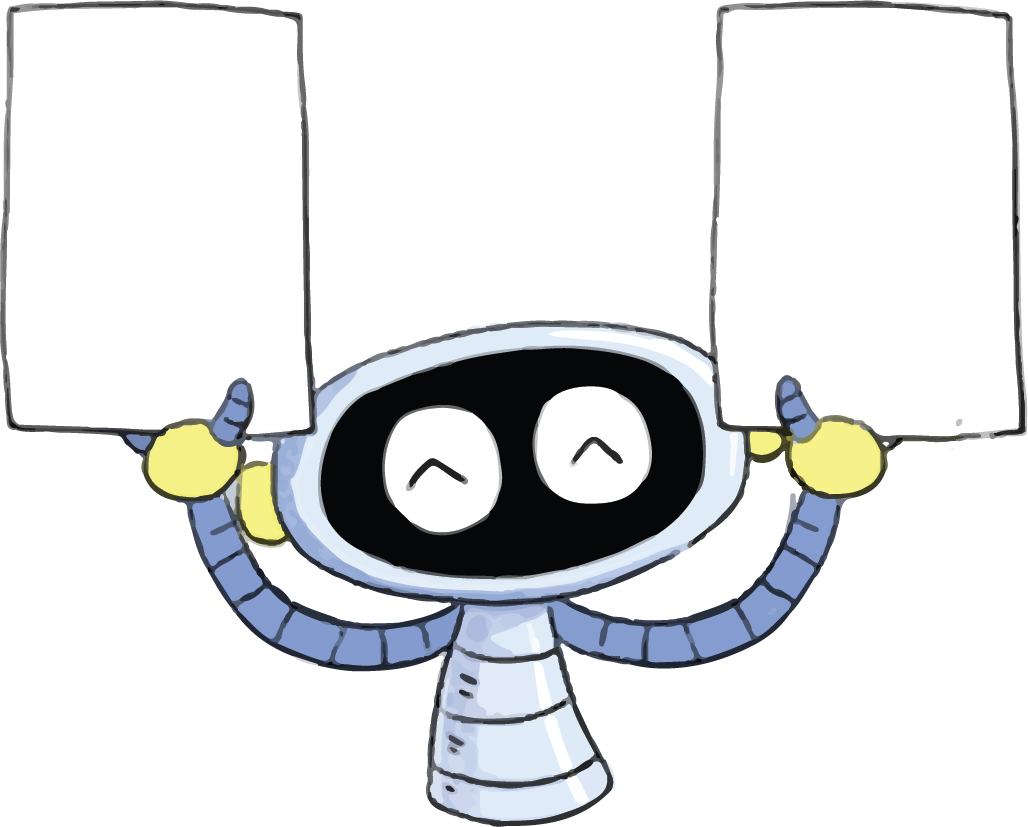 Đố các bạn có bao nhiêu chấm bi trong hình?
?
4
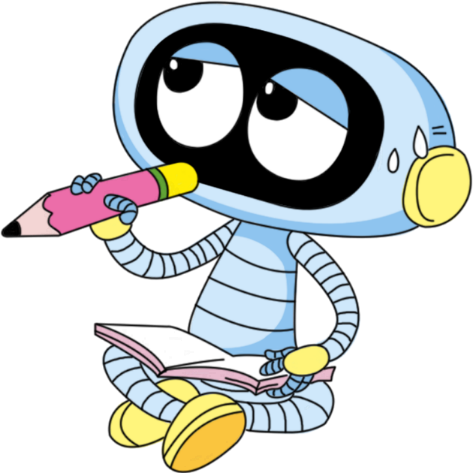 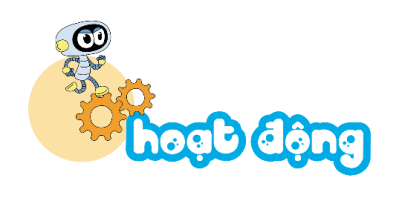 Đố các bạn có bao nhiêu chấm bi trong hình?
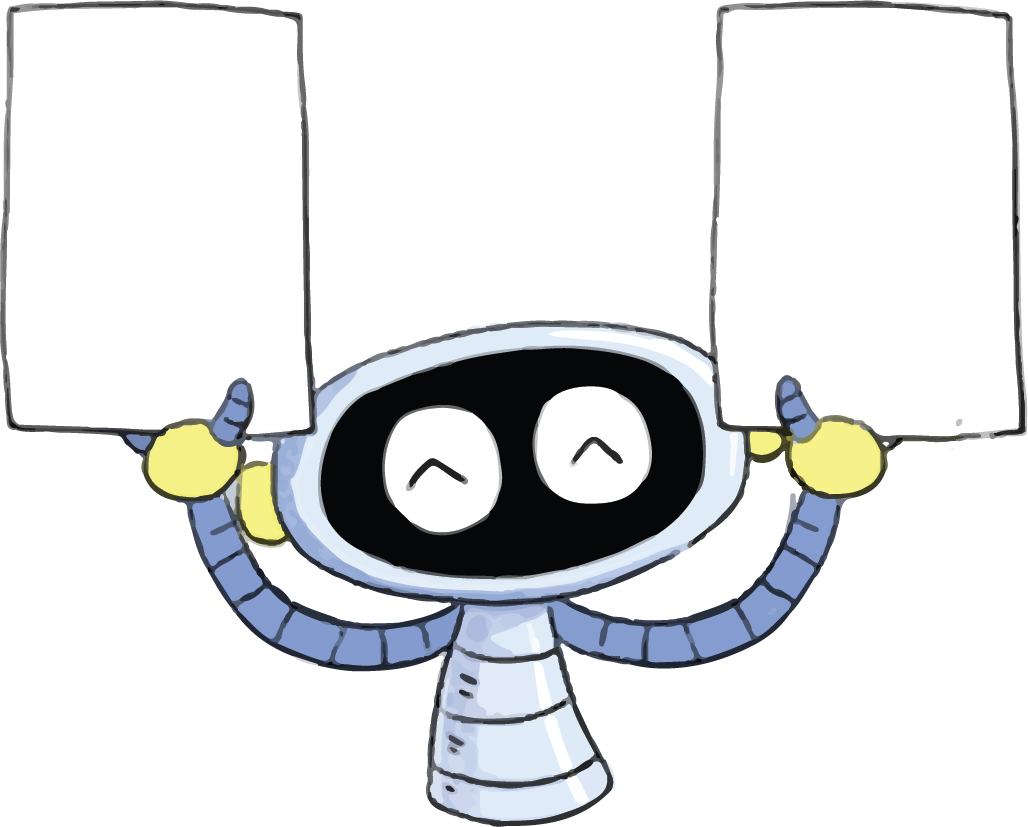 ?
8
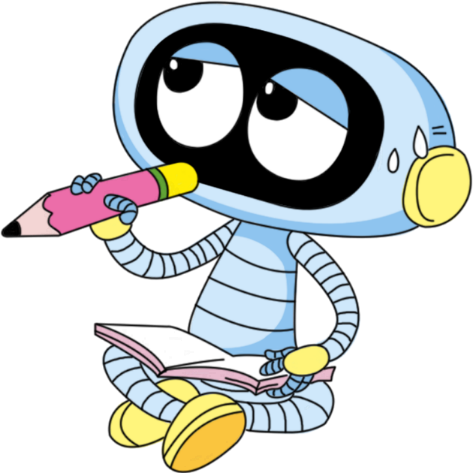 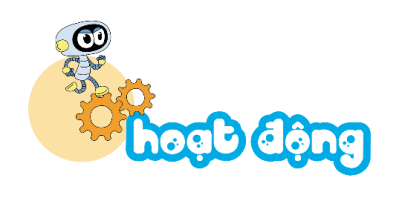 Đố các bạn có bao nhiêu chấm bi trong hình?
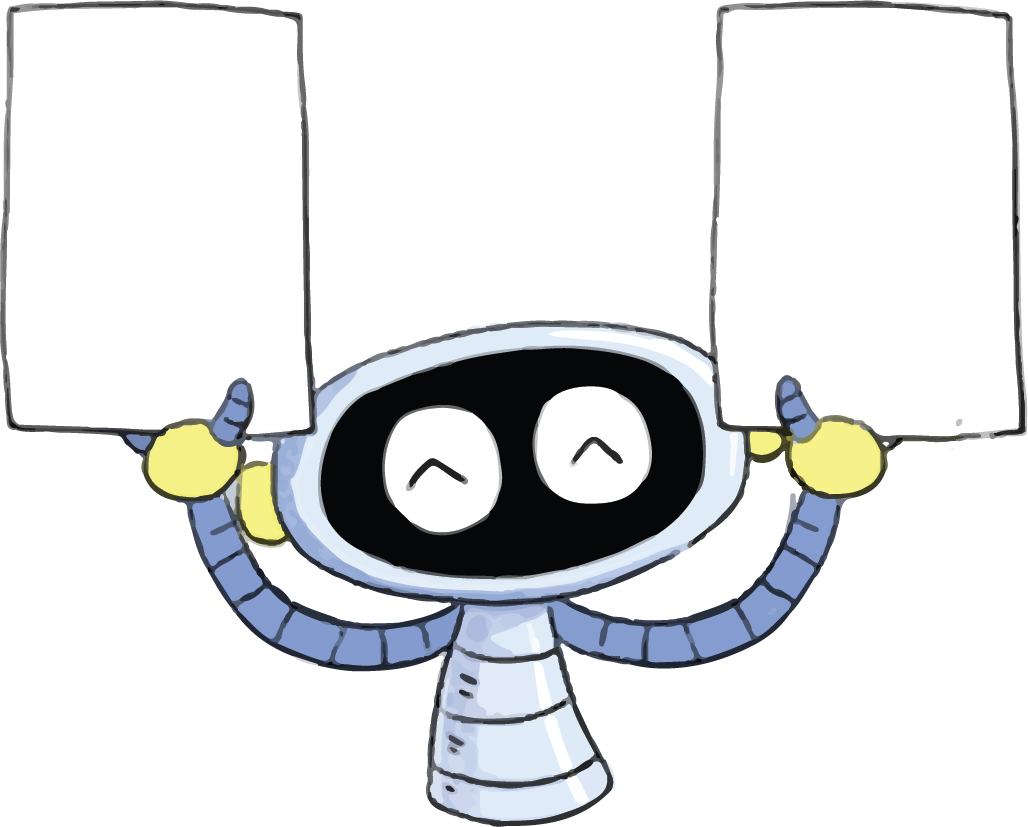 ?
9
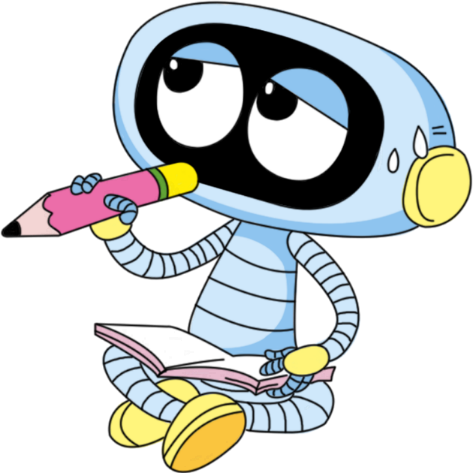 Củng cố bài học
Hương Thảo: tranthao121004@gmail.com